Celebración de los 25 años de la fundación de la escuela infantil “María Ràfols” de Tiémélékro-Costa de Marfil
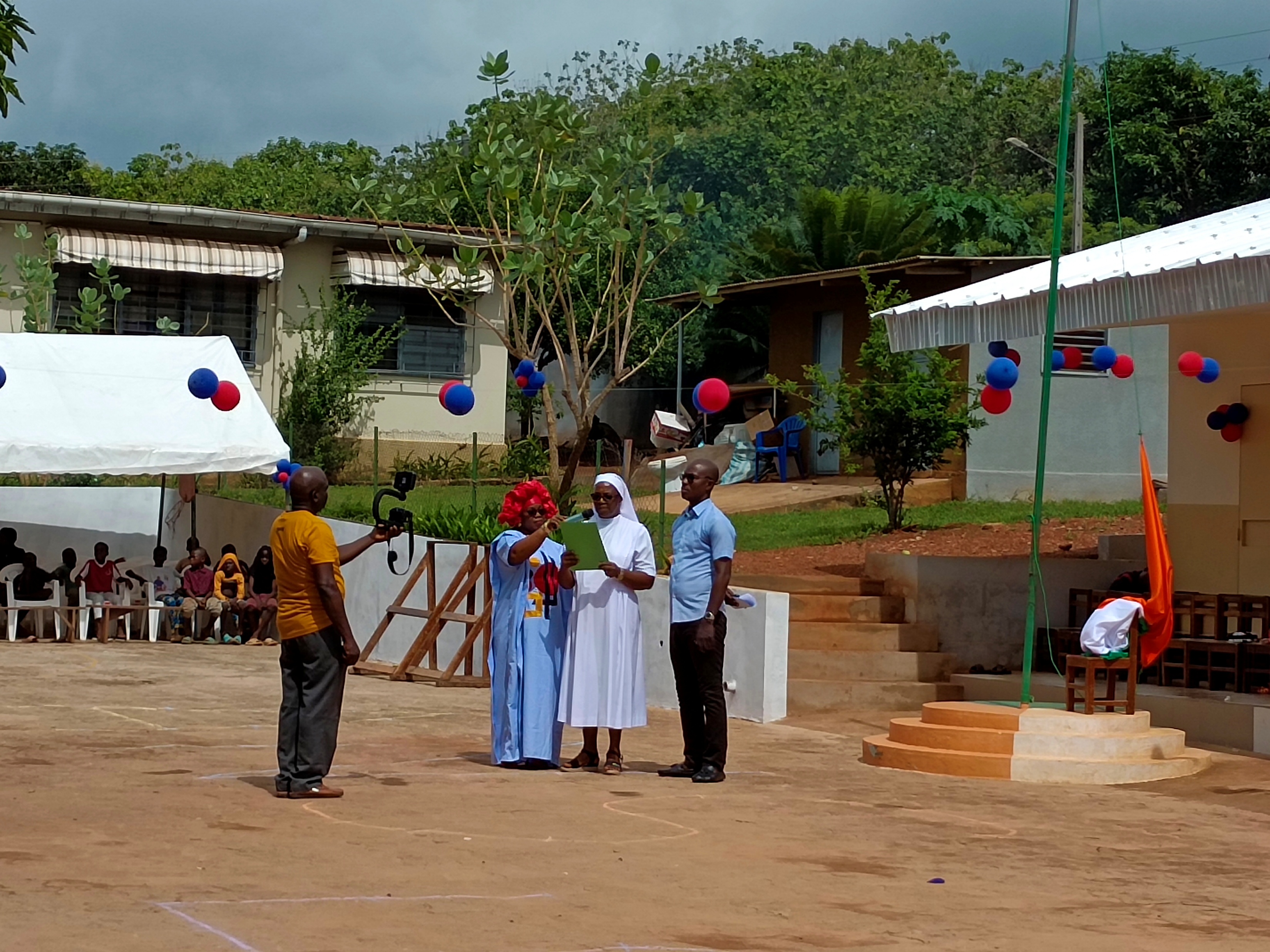 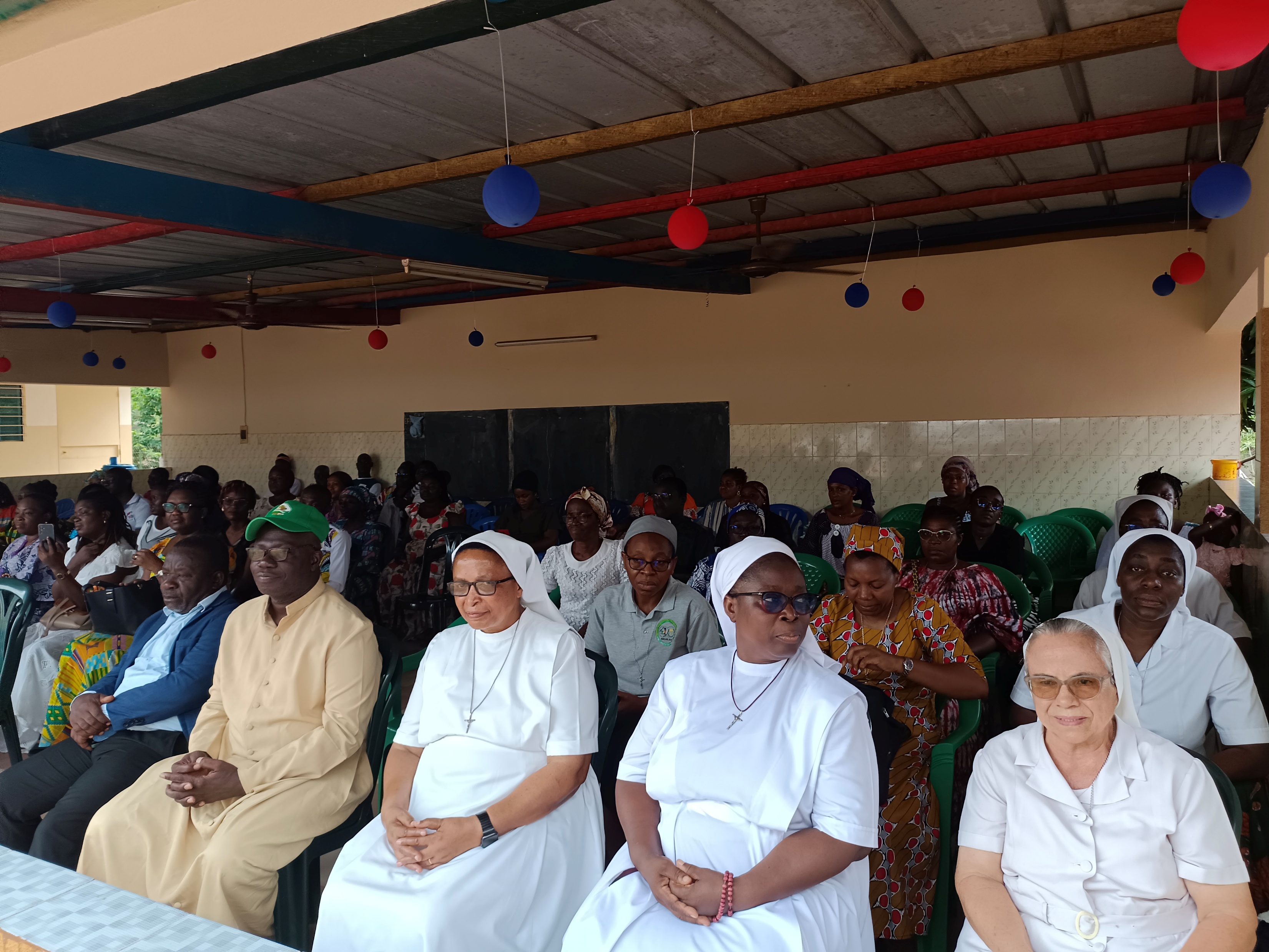 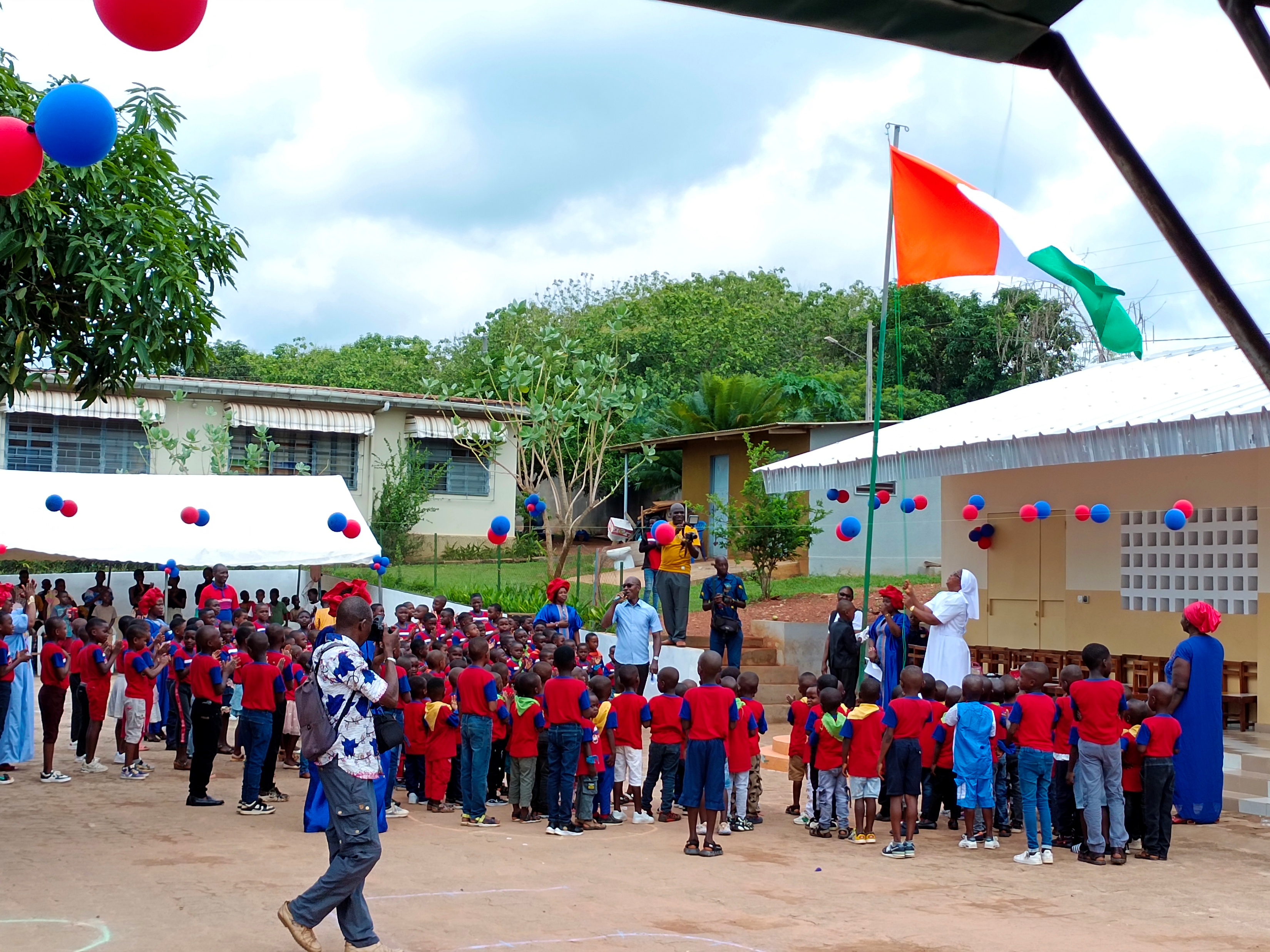 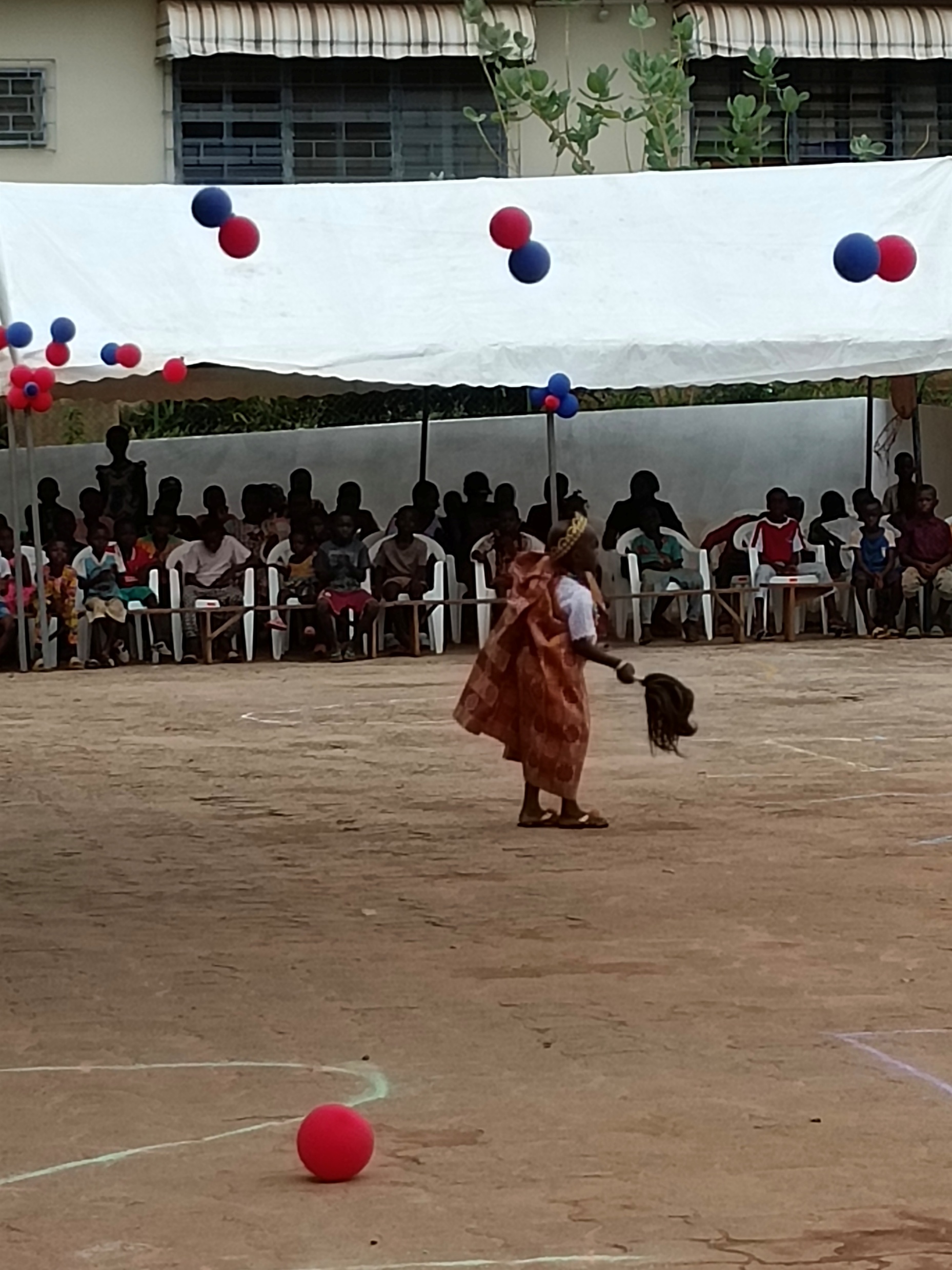 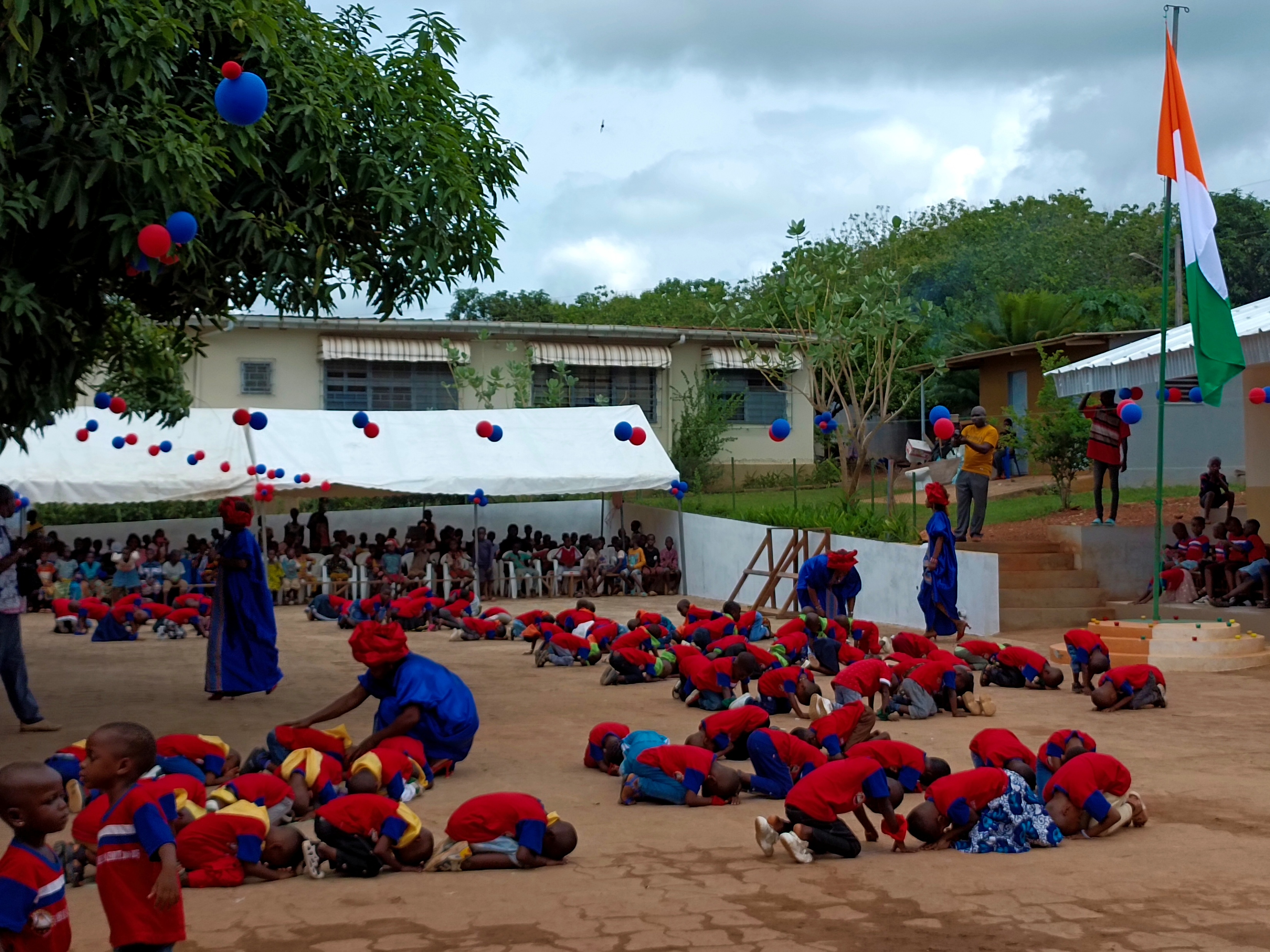 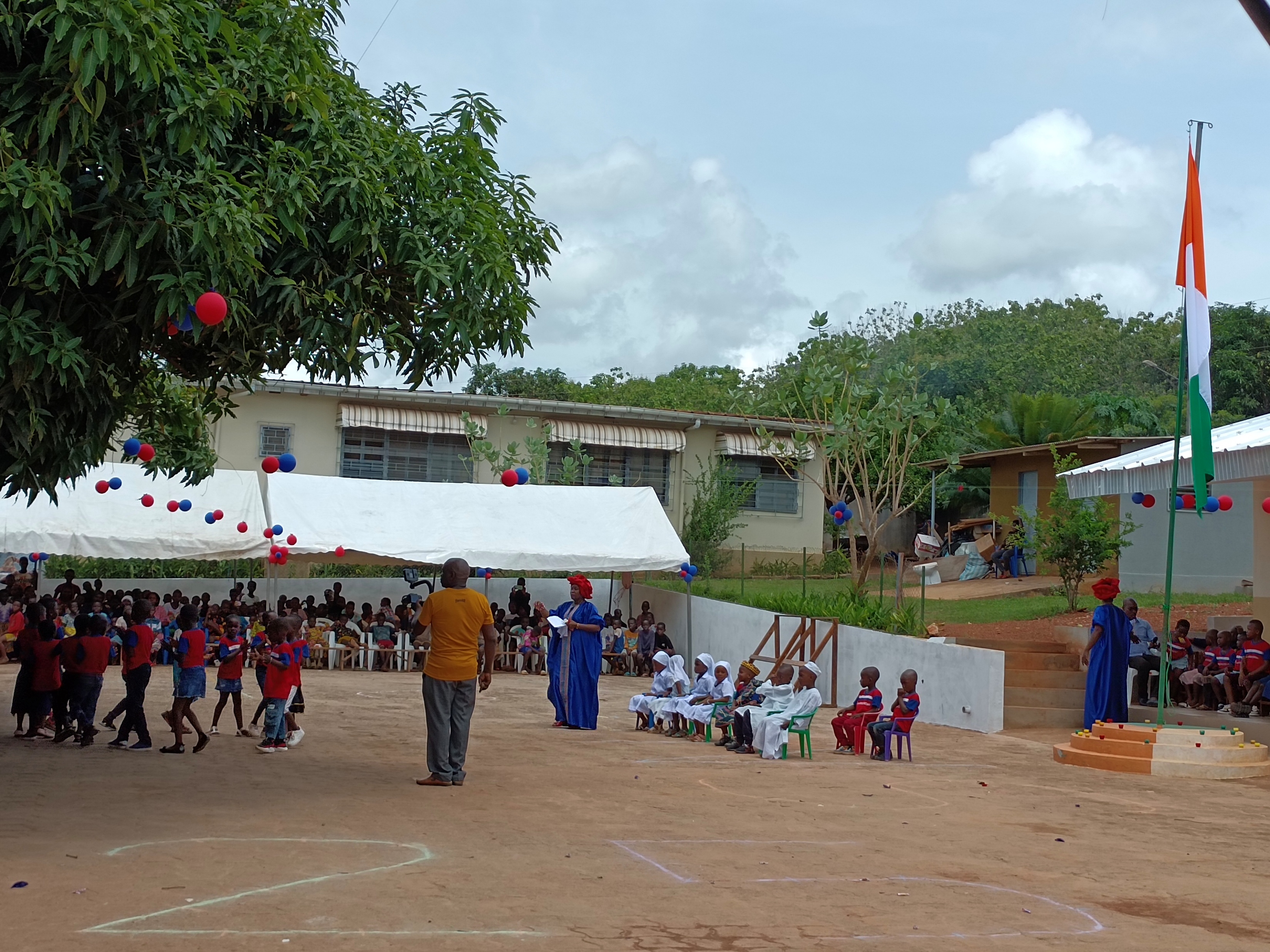 https://youtu.be/5oxaOk5VW_0?si=UyVjoltbqNrSO2wi
https://youtu.be/5oxaOk5VW_0?si=UyVjoltbqNrSO2wi
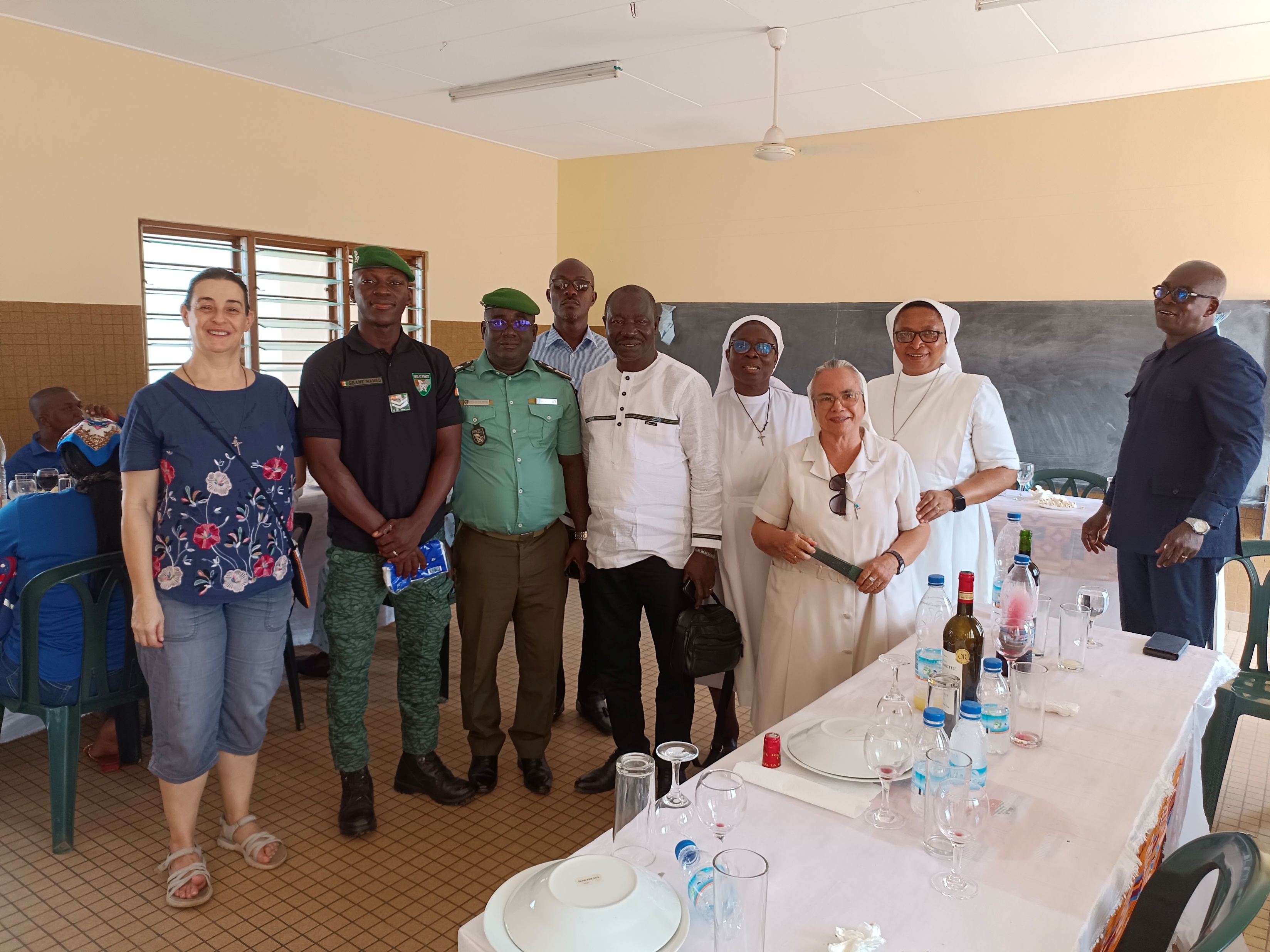 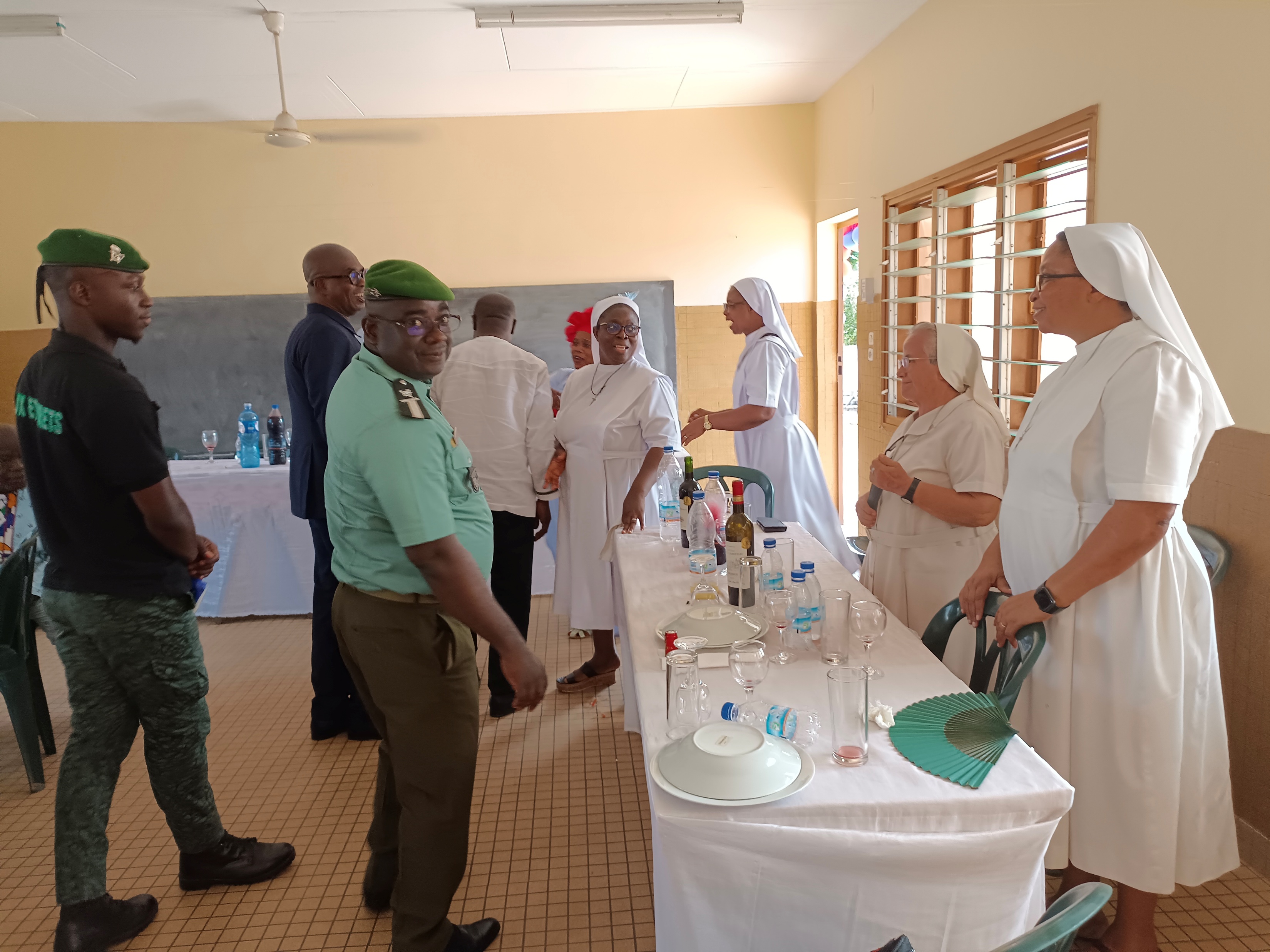